Евразийский национальный университет имени Л.Н. Гумилева
Лекция 3Тема: Характеристика наиболее типичных природно-антропогенных ландшафтов
Примитивные природно-антропогенные ландшафты
 Лесохозяйственные или лесопользовательские ландшафты
Земледельческие агроландшафты
 Животноводческие (скотоводческие) агроландшафты
 Городские и другие селитебные ландшафты
 Промышленные (техногенные) ландшафты
 Рекреационные и пирогенные ландшафты
 Динамика природно-антропогенных ландшафтов
План лекции:
2
по организации хозяйственной деятельности в ландшафтах можно выделить два класса ПАЛ:
присваивающей (собирательский)
производящей ориентации
3
4
Примитивные природно-антропогенные ландшафты
ПАЛ присваивающего класса хозяйственной деятельности характеризуются незначительными изменениями в них фито- и зоомассы. Населяющие их аборигены, используя ландшафты как естественные угодья, собирают различные биоресурсы: съедобные
растения, мед, охотятся и ловят рыбу, заготавливают древесину и др. Такие ландшафты соответствуют уровню развития и организации примитивного хозяйства присваивающего типа. Примерные оценки предельной плотности населения собирательских ландшафтов
составляют на 100 км2: в тундре – 1-2 человека, в тайге – 3-4, в лесостепи – 15-18 человек.
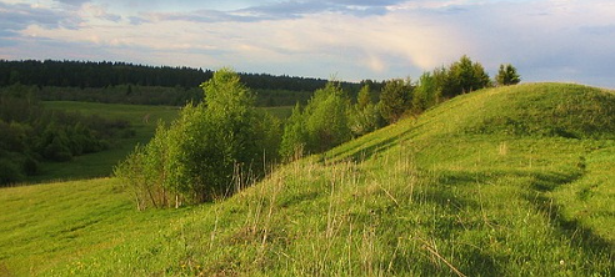 5
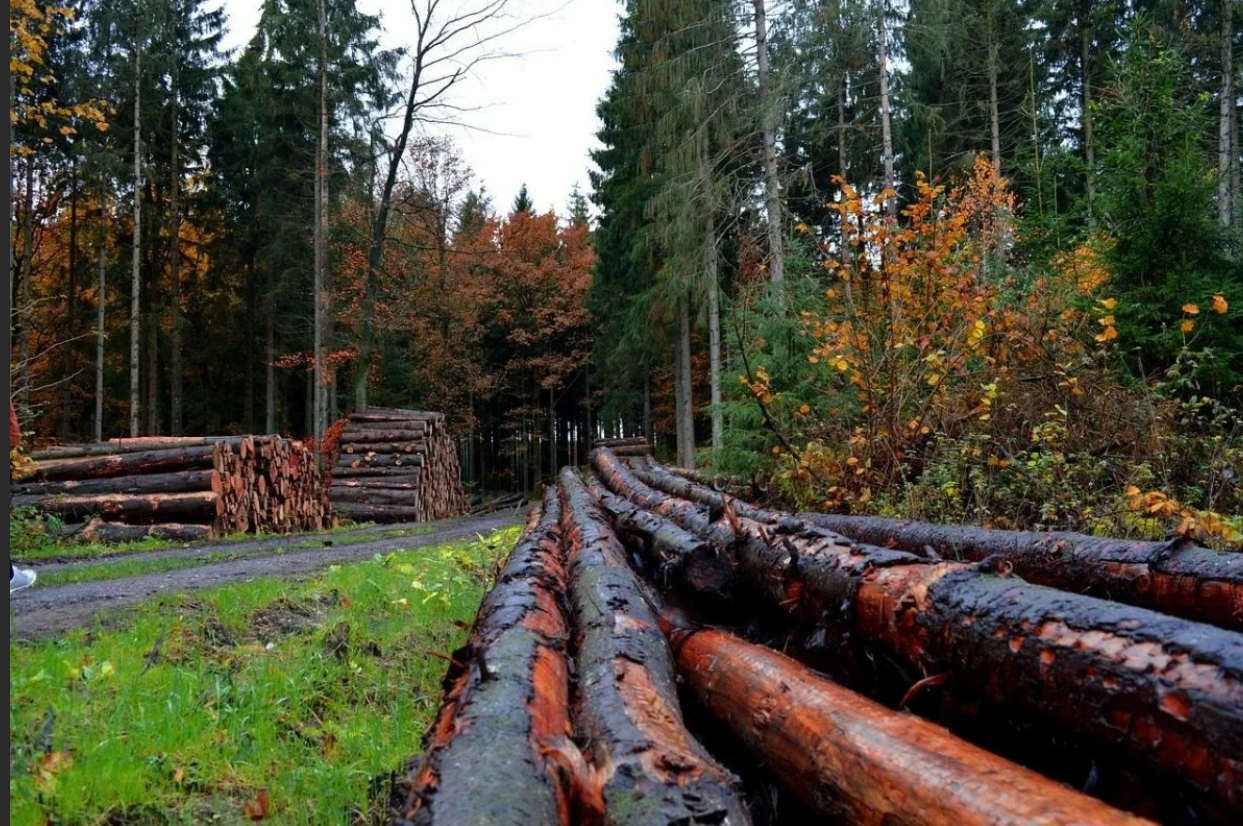 Лесохозяйственные или лесопользовательские ландшафты
Данные ландшафты характеризуются изъятием части наземной фитомассы, запасенной в стволах, реже - в ветвях деревьев. В то же время при вырубке страдают и верхние слои почвы, подстилка, травянистый ярус и животный мир.
Появление прогалин, осветление и часто более сильные нарушения почв наблюдаются и после ветровалов. Однако они периодически зарастают, формируя устойчивую структуру лесного ландшафта с неровной, волнистой границей почвенных горизонтов.
6
7
Земледельческие агроландшафты
Земледельческие агроландшафты (ЗАЛ) - это наиболее древние культурные ландшафты, созданные производящей хозяйственной деятельностью. Земледельческие ландшафты являются одним из типов или подтипов агро- или сельскохозяйственных ПАЛ. В настоящее время для агроландшафтов этого типа характерны чередования или различные сочетания пахотных угодий (сельскохозяйственных полей), разделенных травяными (иногда с кустарником) межами, огородов, садов, разных типов мелиоративных природно-хозяйственных систем, природных или близких к ним ландшафтных комплексов, а также инженерных вспомогательных сооружений, в том числе коммуникаций и селитебных комплексов. Наиболее существенные изменения в земледельческих КЛ происходят в почвенном и растительном покрове.
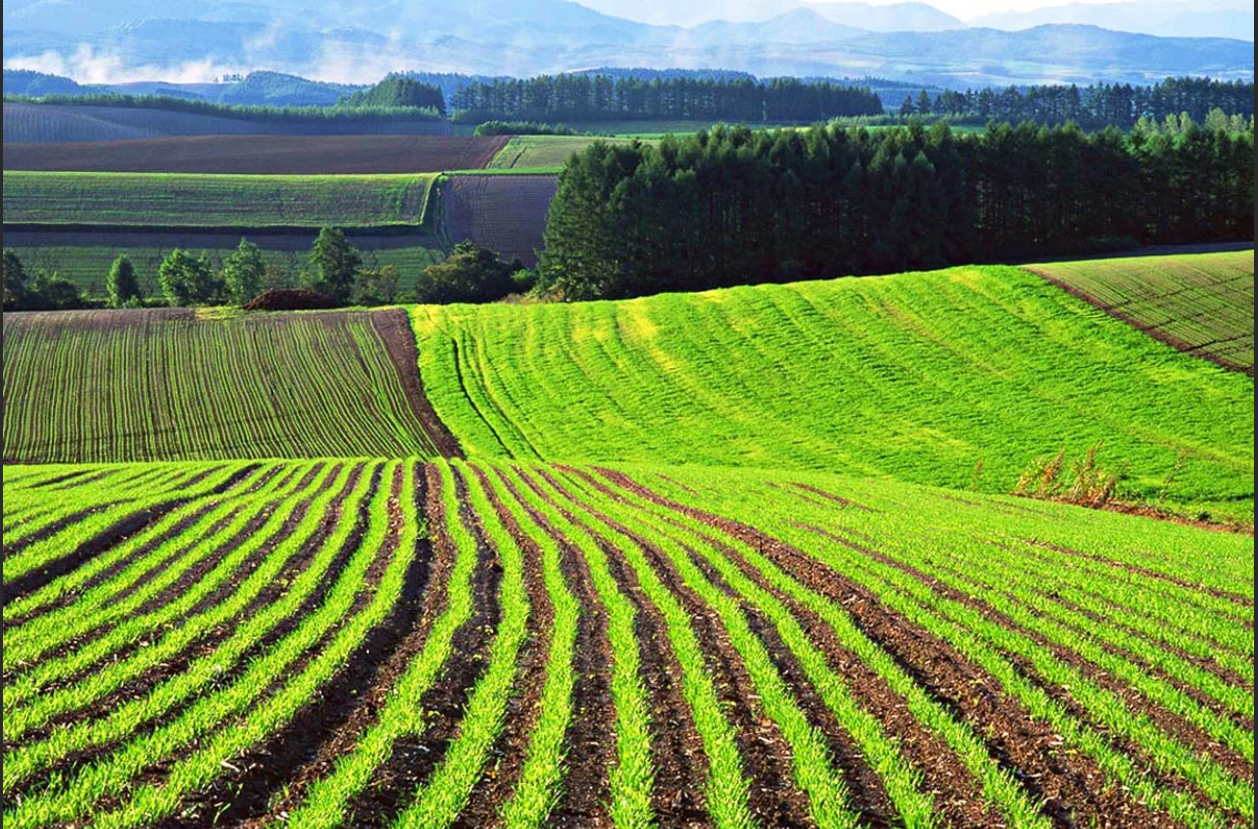 8
9
Животноводческие (скотоводческие) агроландшафты
Данные типы и подтипы агроландшафтов, так же как и земледельческие, являются первыми ландшафтами производящего класса. В качестве их основных структурных элементов можно выделить пастбищные, сенокосные и фермерские ПАЛ. Наиболее значительное место среди них принадлежит пастбищным ПАЛ. Они характеризуются частичной заменой в ландшафтах естественных животных - фитофагов на одомашненных, в основном травоядных. При выпасе больших стад нарушается не только растительный покров, но часто и почвы.
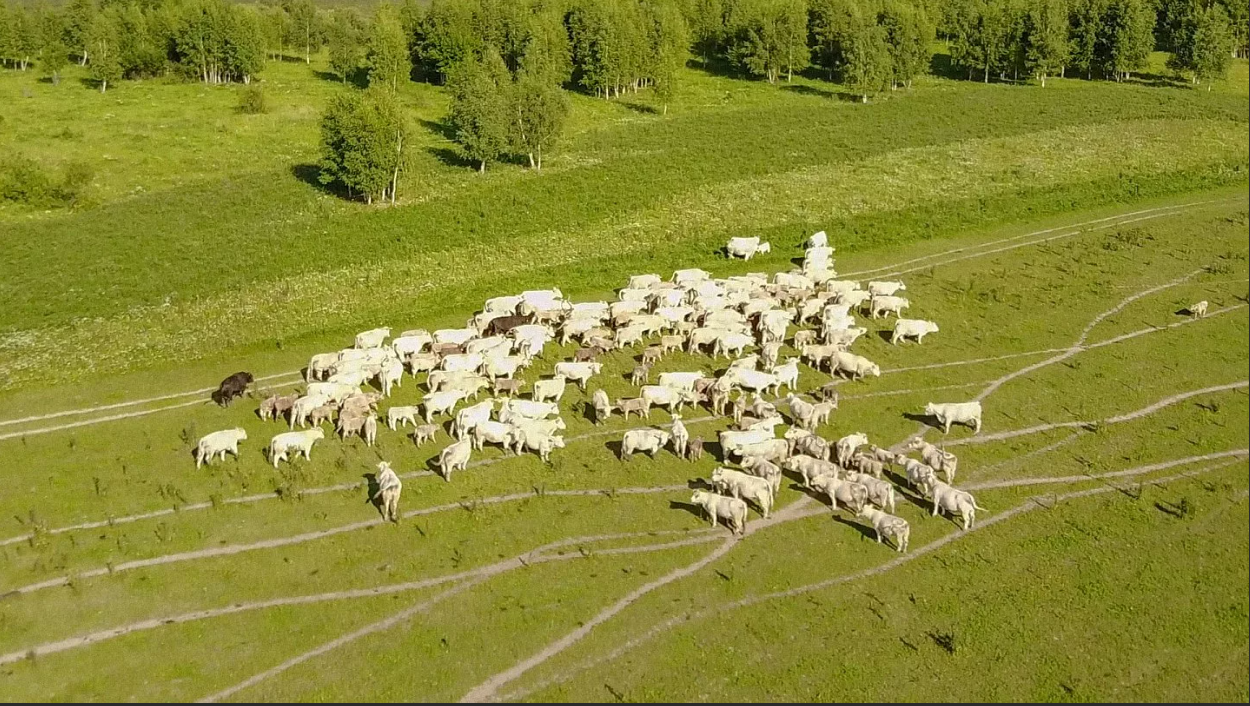 10
Структура агроландшафта
11
В настоящее время выделяются три подтипа пастбищных ландшафтов:
12
13
14
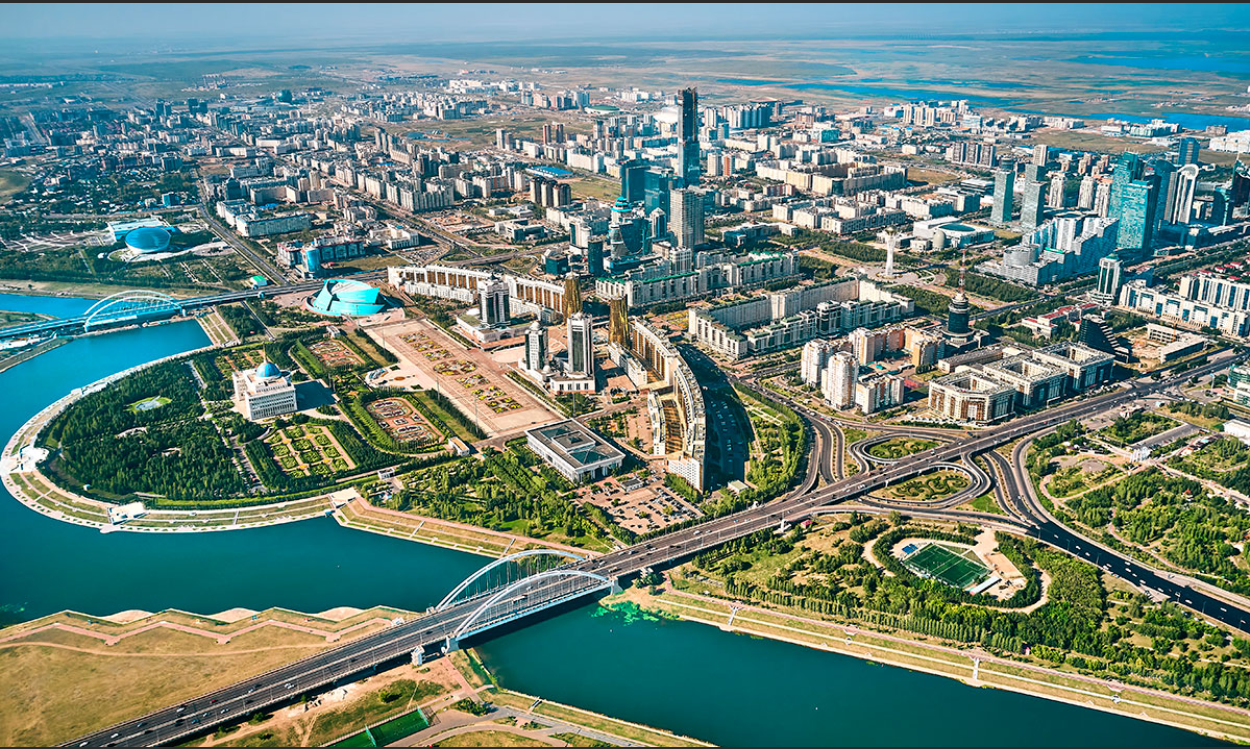 Городские и другие селитебные ландшафты
Городской ландшафт – это ландшафт городской среды, который состоит из природных и антропогенных компонентов, взаимодействующих друг с другом.
Планирование рельефа под застройку, строительство подземных сооружений значительно трансформирует геологическое строение и рельеф, активизирует опасные инженерно-геологические процессы. Нагрузки на земную поверхность зданий и откачки подземных вод часто ведут к локальным подтоплениям городских территорий, прогибаниям и просадкам земной поверхности, а также формированию депрессионных воронок подземных вод. Резко снижаются площади с растительным покровом, меняется сток поверхностных и подземных вод, процессы почвообразования и даже местный климат. Расширенная неконтролируемая и непланируемая урбанизация ведет к существенному разрушению природной среды, разрывам биогеохимических круговоротов, снижению защитных свойств ландшафтов и ухудшению условий жизнедеятельности людей.
15
Промышленные ландшафты (ПЛ) – это ТПХС, включающие в себя тесно взаимосвязанные промышленные подсистемы и модифицированные в соответствии с определенной технологией ландшафтные комплексы, представленные в виде природно-хозяйственных единств определенной территории. Промышленные ландшафты характеризуются существенными и разнообразными изменениями практически во всех природных компонентах геоэкосистем (лито-, педо-, гидро-, фито- и зоокомпонентов). Существенные изменения наблюдаются и в приземной атмосфере. 
Существенные изменения наблюдаются и в приземной атмосфере.
Выделяются два типа промышленных ПАЛ:
В процессе их строительства и функционирования значительно меняется морфология или пространственно-объемная организация (естественная архитектура) природных ландшафтов. Как правило, это связано с вырубками лесов, преобразованием мезорельефа и геологического строения геосистем на уровне местности и урочищ, созданием или уничтожением водных объектов, планированием, застройкой, изъятием из ландшафта того или иного ресурса, а также загрязнением территории. В результате изменяется облик (морфология) и гидрологический режим ландшафта.
Выделяются два типа промышленных ПАЛ:
16
17
Различают 2 направления или этапов рекультивации:
18
ТПХС производящего типа
19
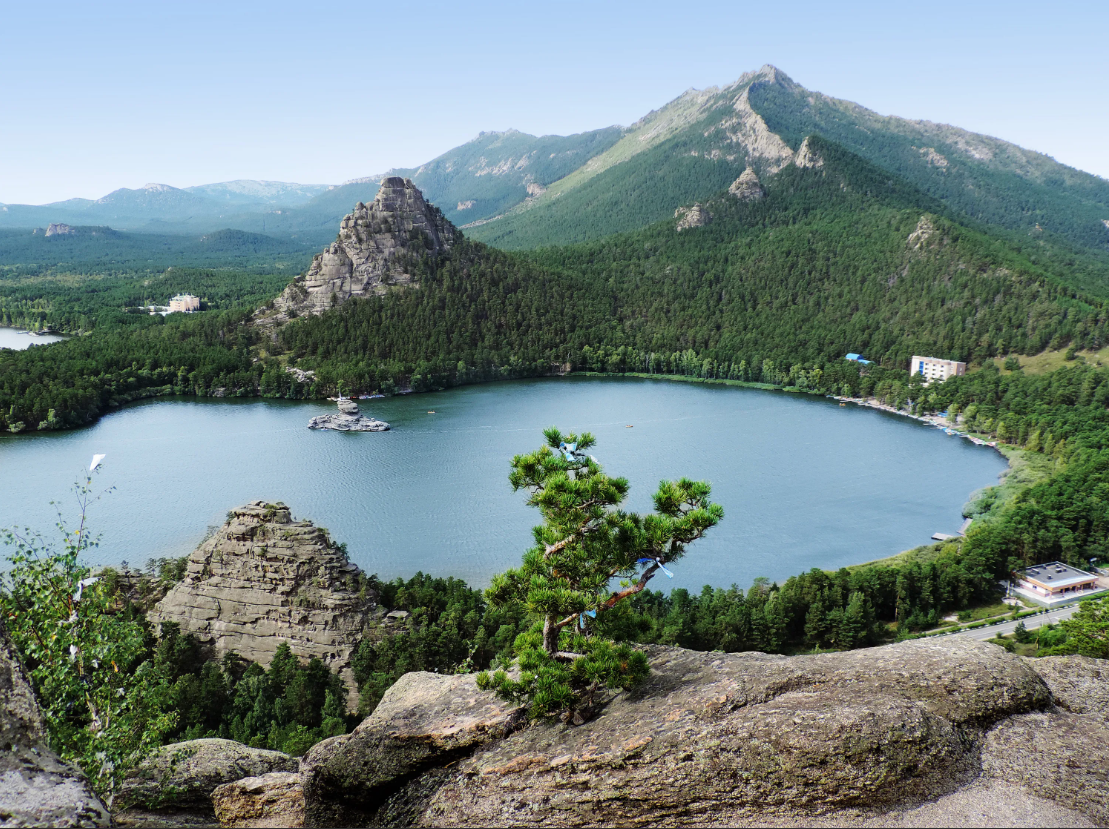 Рекреационные и пирогенные ландшафты
Рекреационные ландшафты (РЛ) формируются преимущественно в густонаселенных районах и районах с особо благоприятными для отдыха и жизнедеятельности климатическими и другими ландшафтными условиями. Их трансформация часто бывает связана с существенным изменением коренной растительности в результате ландшафтного планирования, озеленения территории и садово-паркового строительства. Для нерегулируемых, плохо организованных РЛ типичны сильная замусоренность, дигрессия растительного покрова, сильное повреждение почвенного покрова, эродированность склонов, загрязнение водоемов. Хорошо организованные РЛ – это поистине культурные ландшафты. В них природный ландшафт хорошо сочетается с инженерными сооружениями рекреационного назначения, хорошо спланирована дорожно-тропиночная сеть, пляжи и другие рекреационные объекты.
20
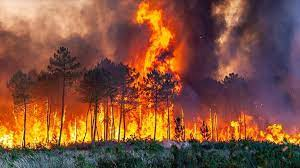 21
Динамика ПАЛ (традиционно) – это любые структурно-функциональные изменения их состояний. Также как и в естественных ландшафтах, в ПАЛ можно выделить следующие виды их динамики
22
23
24
Обзорные вопросы
Что такое примитивные природно-антропогенные ландшафты? 
Охарактеризуйте лесохозяйственные ландшафты. 
Какие ландшафты называются земледельческими? 
 Какие черты характерны для животноводческих (скотоводческиих) агроландшафтов? 
 Какие особенности имеют городские и другие селитебные ландшафты? 
 Охарактеризуйте промышленные (техногенные) ландшафты 
Что характерно для рекреационных ландшафтов? 
 Расскажите о динамике природно-антропогенных ландшафтов. 
  В чем суть экологической классификации ПАЛ?
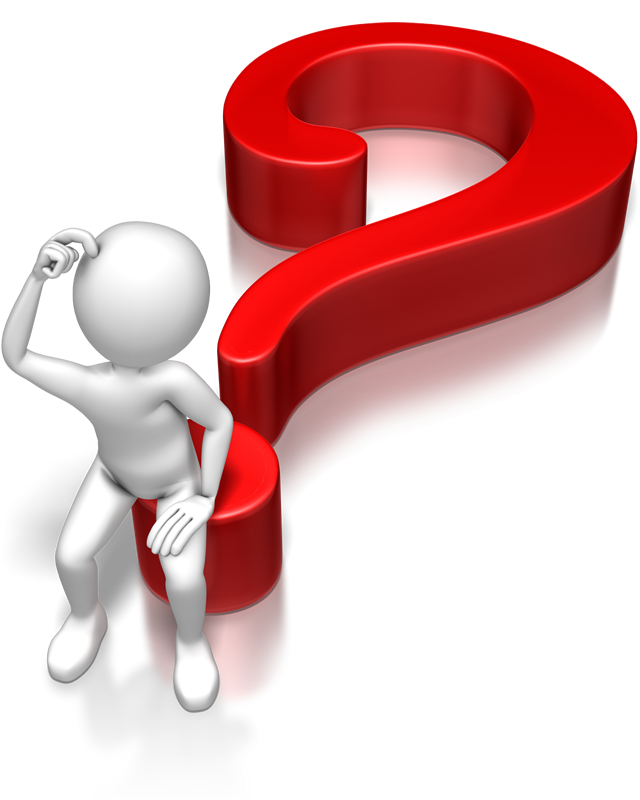 25
Список использованных источников
Голованов, А.И. Ландшафтоведение /А.И. Голованов, Е.С. Кожанов, Ю.И. Сухарев. – М.: КолосС, 2005. – 216 с. 
Иноземцев, А.А. Использование и охрана ландшафтов /А.А. Иноземцев, Ю.А. Щербаков. – М.: Госагропромиздат, 1988. – 159 с. 
Казаков Л.К. Ландшафтоведение с основами ландшафтного планирования /Л. К. Казаков. – Москва: Academia (Академия), 2007. – 335 с. 
Колбовский, Е.Ю. Ландшафтоведение /Е.Ю. Колбовский. – Москва.: Academia (Академия), 2009. – 479 с. 
 Мильков, Ф.Н. Общее землеведение /Ф.Н. Мильков. – М.: Высшая школа, 1990. – 335 с. 
Авессаломова, И.А. Экологическая оценка ландшафтов /И.А. Авессаломова – М.: 1992. 
Дончева, А.В. Ландшафт в зоне воздействия промышленности /А.В. Дончева. – М.: Лесная промышленность, 1978. 
Куракова, Л.И. Современные ландшафты и хозяйственная деятельность /Л.И. Куракова. – М.: Агропромиздат, 1987. /М.И. Лопырев. – Воронеж: изд-во ВГУ, 1995. – 184 с. 
Лопырев, М.И. Агроландшафты и земледелие /М.И. Лопырев, С.А. Макаренко. – Воронеж, изд-во ВГУ, 2001. – 168 с. 
Орлов, Д.С. Экология и охрана биосферы при химическом загрязнении /Д.С. Орлов, Л.А. Садовникова, И.Н. Лозановская. – М.: Высшая школа, 2002. – 334 с. 
Неустроева, М.В. Оценка экологического состояния природно-территориальных комплексов (ПТК): мониторинг, оценка качества компонентов окружающей среды. – Красноярск, 2006. – 371 с. 
 Степановских, А.С. Охрана окружающей среды /А.С. Степановских. – М.: ЮНИТИ ДАНА, 2001. – 559 с. 
Хоружая, Т.А. Оценка экологической опасности /Т.А. Хоружая. – М.: 2002. – 206 с.
26
Благодарю за внимание!
27